INSTRUCTIONS FOR CONTENT FACILITATORS
This slide package is provided by the Scholarly Integrity Initiative. Thank you for promoting conversations about, and raising awareness of, the responsible conduct of research.
We hope that by facilitating group discussions though these materials, we can better understand our research and scholarly practices, identify best practices, and foster a strong and diverse research culture that embraces integrity, collegiality and service at UBC. 
In an effort to continuously improve, we would appreciate a few minutes of your time to provide feedback on this resource after you have used it. Please share your thoughts by completing this short survey.
[Speaker Notes: Feedback survey: https://ubc.ca1.qualtrics.com/jfe/form/SV_e8xLZLLOBmMcGK9]
How to use this resource
There are two sections to this slide deck resource. 
The first section is a core slide presentation. Use this to introduce concepts, discuss terminology, and generate discussion with your audience. 
The second section includes additional slides that you can add to the core presentation, depending on the needs of your audience.
Facilitator notes are provided with each slide. Before delivering this material, you should familiarize yourself with the Scholarly Integrity Policy and the relevant scholarly standards within your discipline. If you need additional support, please contact the Scholarly Integrity Initiative.
[Speaker Notes: Scholarly Integrity Policy: https://universitycounsel-2015.sites.olt.ubc.ca/files/2020/07/Scholarly-Integrity-Policy_SC6.pdf]
ADAPTING AND SHARING THIS RESOURCE
This introductory slide deck is licensed under the Creative Commons Attribution 4.0 International License, which allows you to share and adapt this resource as long as you give appropriate credit, provide a link to the license and indicate if changes were made to the content. For more information about this license, please visit: http://creativecommons.org/licenses/by/4.0/ 

Please attributeto the Scholarly Integrity Initiative, Office of the Vice-President, Research & Innovation, The University of British Columbia.
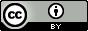 [Speaker Notes: Creative Commons Attribution 4.0 International License (CC BY 4.0): http://creativecommons.org/licenses/by/4.0/]
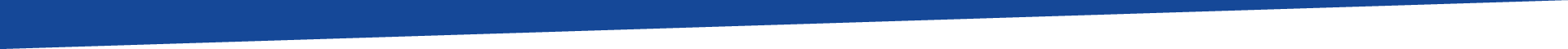 APPLYING FOR AND MANAGING Funding
The Scholarly Integrity Initiative
https://Responsible.research.ubc.ca
[Speaker Notes: Potential/Suggested Learning Outcomes:
By the end of this presentation, you will be able to:
List at least two responsibilities researchers have when applying for and accepting funding
Explain the importance of providing true, complete, and accurate information in applications and on documentations for funding expenditure
Identify campus services and units supporting funding application and management]
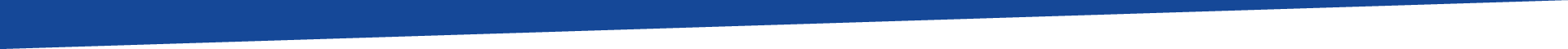 Introduction
What are our responsibilities as funding applicants?
What are our responsibilities as funding recipients?
What are the university’s responsibilities with regards to grant funding?
How do these relate to scholarly integrity?
[Speaker Notes: What are our responsibilities as funding applicants?
Accurately representing our research and accomplishments
Providing true and complete information on our grant applications 
Including co-applicants with their expressed consent or knowledge 
Reviewing the expected commitments when applying for funding (i.e., read the fine print for maintenance of eligibility, reporting requirements, financial administration requirements, etc.)

What are our responsibilities as funding recipients?
Ensure that the funds entrusted to us are used effectively and economically for the designated purpose for which it was awarded 
Timely submission of technical, scientific, and/or progress reports
Accurate documentation for expenditures from grant or award accounts
Regular review of all financial transactions in accordance with relevant financial policies and guidelines

What are the university’s responsibilities with regards to grant funding?
Confirm and monitor eligibility of each grant or award recipient
Provide adequate financial and administrative support to its Recipients to ensure sound management of funds;
Establish and maintain policies, systems, procedures and controls that require and ensure compliance by Recipients with the relevant financial policies and procedures (at the level of institutional, Tri-Agency and other funding agencies)
Withhold or withdraw approval of expenditures that contravene a Tri-Agency or institutional policy or a term or condition of the grant or award
Note: for a full detail list of Institutional Responsibilities, please see the Tri-Agency Guide on Financial Administration at https://www.nserc-crsng.gc.ca/InterAgency-Interorganismes/TAFA-AFTO/guide-guide_eng.asp

How does it relate to scholarly integrity?
Enabling funding agencies, sponsors and research institutions to fairly evaluate and to determine how best to allocate research funding and resources
Preserving public trust and confidence in our ability to conduct research responsibly

---
Resources:
UBC’s Scholarly Integrity Policy SC6: https://universitycounsel-2015.sites.olt.ubc.ca/files/2020/07/Scholarly-Integrity-Policy_SC6.pdf
Tri-Agency Guide to Financial Administration: https://www.nserc-crsng.gc.ca/InterAgency-Interorganismes/TAFA-AFTO/guide-guide_eng.asp]
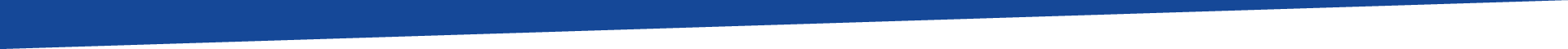 Providing true, complete and accurate information in funding applications and on documentation of funding expenditures supports scholarly integrity by:
Allowing funding agencies, sponsors and research institutions to fairly assess and determine the best way to allocate research funding and resources
Preserving public trust and confidence in our ability to conduct research responsibly
[Speaker Notes: How does it relate to scholarly integrity?
Enabling funding agencies, sponsors and research institutions to fairly assess and to determine how best to allocate research funding and resources
Preserving public trust and confidence in our ability to conduct research responsibly

---
Resources:
UBC’s Scholarly Integrity Policy SC6: https://universitycounsel-2015.sites.olt.ubc.ca/files/2020/07/Scholarly-Integrity-Policy_SC6.pdf
Tri-Agency Guide to Financial Administration: https://www.nserc-crsng.gc.ca/InterAgency-Interorganismes/TAFA-AFTO/guide-guide_eng.asp]
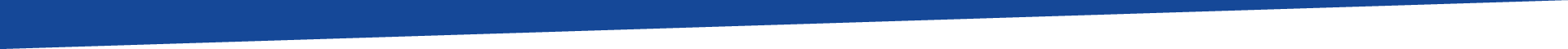 Responsibly applying for and managing research funding supports us to be accountable to our fellow researchers, non-academic partners, sponsors and the public —  it is central to maintaining trust and confidence in our research.
What does this mean for us?
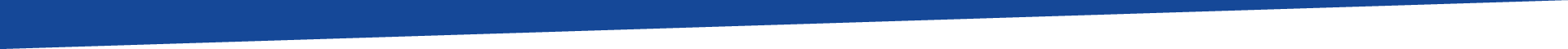 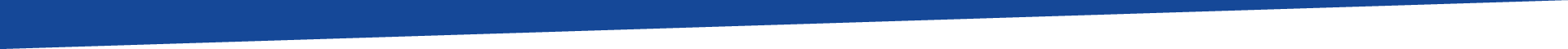 What does this mean for us?
Budget enough time to apply for and manage grant funding
Learn which funding administration responsibilities apply to you
Seek support and resources when you or your team need extra help
What else?
[Speaker Notes: [This slide includes some high-level recommendations; please feel free to modify and adapt it to your own research context.]  

Potential Reflection/Discussion Questions: 
What habits and skills can you use or build to ensure thorough and accurate record-keeping?
What are some management and reporting requirements associated with your current funding and/or scholarship?]
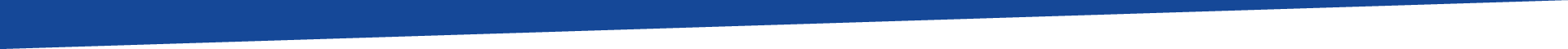 Support & Resources
Policies & Guidelines
Tri-Agency Guide to Financial Administration (TAGFA)
UBC's Research Over-Expenditure Policy
UBC's Travel & Related Expense Policy
UBC's Purchasing Policy

UBC Research Support Services
Support Programs to Advance Research Capacity (SPARC)
Office of Research Services
Research Finance
[Speaker Notes: Policies & Guidelines
Tri-Agency Guide to Financial Administration (TAGFA): https://www.nserc-crsng.gc.ca/InterAgency-Interorganismes/TAFA-AFTO/guide-guide_eng.asp
UBC's Research Over-Expenditure Policy: https://universitycounsel-2015.sites.olt.ubc.ca/files/2019/08/Research-Over-Expenditure-Policy_FM4.pdf
UBC's Travel & Related Expense Policy: https://universitycounsel-2015.sites.olt.ubc.ca/files/2019/08/Business-Expenses-Policy_FM8.pdf
UBC's Purchasing Policy: http://universitycounsel-2015.sites.olt.ubc.ca/files/2019/08/Purchasing-Policy_FM2.pdf

UBC Research Support Services
Support Programs to Advanced Research Capacity: https://sparc.ubc.ca/
Office of Research Services: https://ors.ubc.ca/
Research Finance: https://finance.research.ubc.ca/]
Case Studies
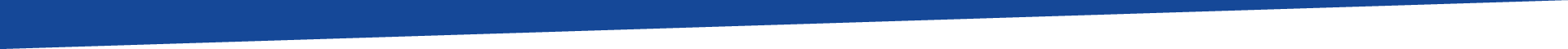 Mina, a well-established expert in her field, enjoys supporting her junior colleagues by discussing their research ideas and direction. 
When applying to a federal grant, Mina was shocked to learn that she was ineligible because she was already listed as a co-applicant on a different proposal in the same competition. The proposal was submitted by one of her junior colleagues, who had not told Mina that they had listed her as a co-applicant.
What should Mina do?
[Speaker Notes: Facilitator’s Notes
Mina has the right to submit her own federal grant application, given that she did not consent to be included as a co-applicant on another proposal. A frank conversation with this junior faculty member is needed to clarify the breach of scholarly standards. Including a co-applicant without their consent constitutes a form of scholarly misconduct under the university’s Scholarly Integrity Policy.

Additional Discussion Questions
How might Mina prevent this from happening again in the future?]
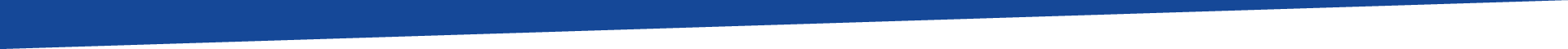 John is attending an international conference in Barcelona, which is one of his favourite vacation destinations. His presentation is scheduled on the first day of the conference.
Is it okay for John to not attend the rest of the conference in order to take a vacation?
[Speaker Notes: Facilitator’s Notes
Unless John is paying his own travel, conference registration, and accommodation, it would be unethical for John to take a vacation using research funds intended specific research activities. 

According to the Tri-Agency Guide on Financial Administration, any travel-related expenditures must:
contribute to the direct costs of the research/activities for which the funds were awarded, with benefits directly attributable to the grant
Be effective and economical
not result in personal gain for members of the research team

---
Resources: 
Tri-Agency Guide on Financial Administration. Available at: https://www.nserc-crsng.gc.ca/InterAgency-Interorganismes/TAFA-AFTO/guide-guide_eng.asp
UBC Travel and Related Expense Policy. Available at: https://universitycounsel-2015.sites.olt.ubc.ca/files/2019/08/Business-Expenses-Policy_FM8.pdf]